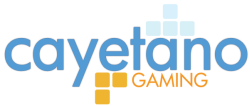 Introduction to Web
Dimitar Nenchev
dimitar.nenchev@cayetanogaming.com

Ivan Nakov
Ivan.nakov@cayetanogaming.com
Agenda
Web application architecture
Popular frameworks
Creating maven project
Hibernate
Spring
JSF
2
What is Web Application?
HTML and dynamic pages – JSP, XHTML
Servlets 
Resources – images, css, javascript etc
Business and Database logic
WAR file
3
Application Layers
4
Popular Frameworks
Database: MySql, Postgresql
ORM: Hibernate, Ibatis, JPA
Services: EJB, Spring
Web: JSP, XHTML
Struts, GWT, JSF Primefaces
5
Popular Frameworks
6
How to start?
Technologies:
JDK 7
Postgres 9.x / MySql 5.5.x
Maven 3.0.x
Hibernate 4.1.x
Spring 3.2
Primefaces 3.1.x
Tomcat 7
7
What is Maven?
Modern build/project management tool
pom.xml
.m2 repo
Maven eclipse plugin
Maven war plugin
8
[Speaker Notes: Versioning, artefacts, module reusability, convensions]
What is ORM?
In relational databases, business entities are represented as tables
In object-oriented languages, business entities are represented as classes
OO
Programming
Language
(classes)
ORM
Framework
Relational
Database
(tables)
9
Example
10
Hibernate Advantages
Mature Open Source framework
Portability
Optimized Performance
Reduces Development time 
Reduce complexity
Support Query Language
Integration with many popular frameworks
11
[Speaker Notes: Maps classes to tables and java types to sql data types]
What is Spring
Mature Open Source framework
Lightweight solution for enterprise apps
Non-invasive (POJO based)
Modular
Integration with many popular frameworks
12
Spring Modules
13
IoC and DI
“Don’t call me, I’ll call you”
DI is form of IoC
DI variants
Constructor injection
Setter injection
14
Terms
Application Context
Represents the Spring IoC container
Bean
Object managed by Spring IoC Container
Bean Definition
Describe a bean instance
15
Bean Scopes
Simple
Singleton
Prototype 
Runtime
Thread
Custom implementation
Web-aware scopes
Request
Session
Global Session
16
Transactions
What is Transaction?
Spring Declarative transaction management
Transaction Propagation
Required
RequeresNew
Supports
NotSupported
Nested
Mandatory
Never
ReadOnly
17
What is JSF?
Request driven MVC web framework
Component oriented UI design model
Event driven 
Easy to use ajax support
Templating support
Zero Config
Component libraries
18
Primefaces
Open source
Lightweight
Easy to use
Rich Components
19
Contest
20
Questions?
21